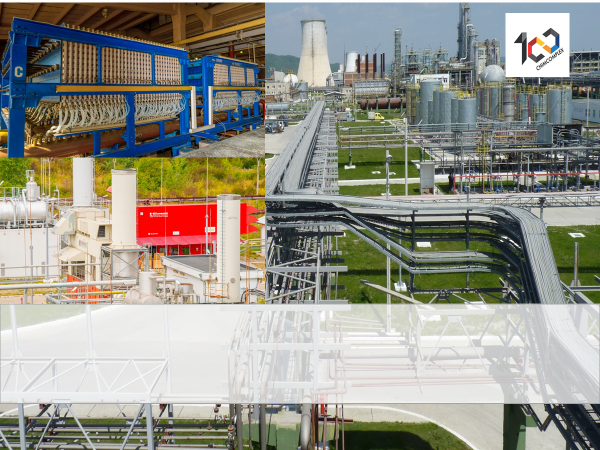 CHEMISTRY AND HYDROGEN ENERGY INTEGRATED WITH INDUSTRIAL DECARBONIZATION
Dumitru Coman
CTO CHIMCOMPLEX
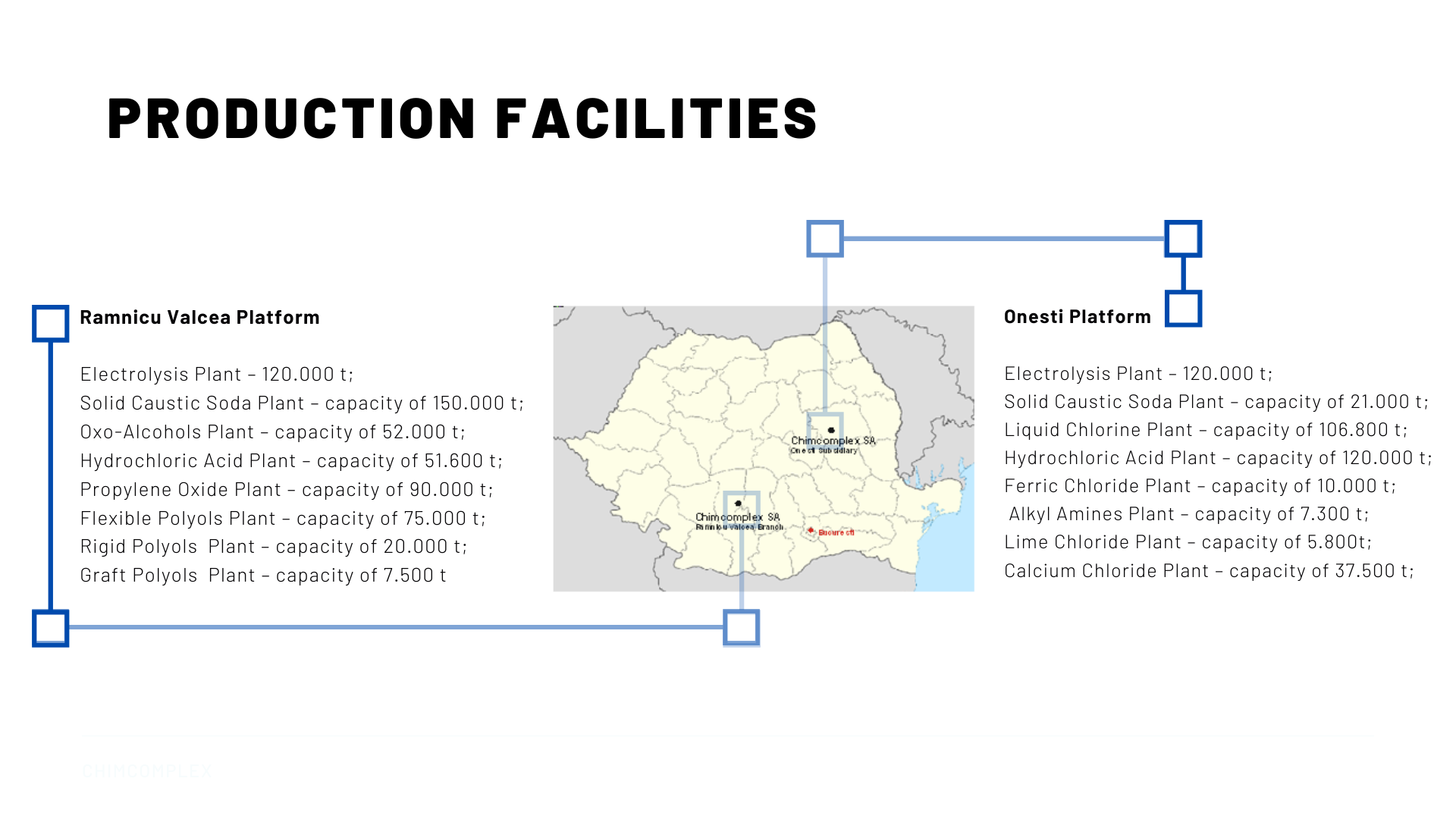 CHEMISTRY AND HYDROGEN ENERGY INTEGRATED WITH INDUSTRIAL DECARBONIZATION
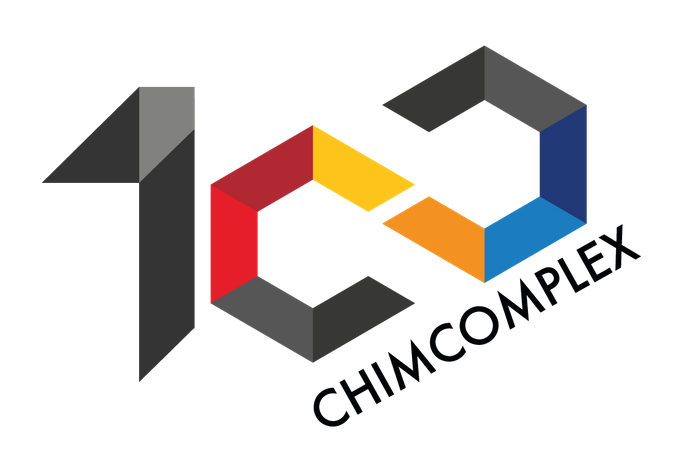 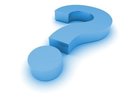 YES, CHIMCOMPLEX IS READY FOR INNOVATION THROUGH INTEGRATION!
CHEMISTRY AND HYDROGEN ENERGY INTEGRATED WITH INDUSTRIAL DECARBONIZATION
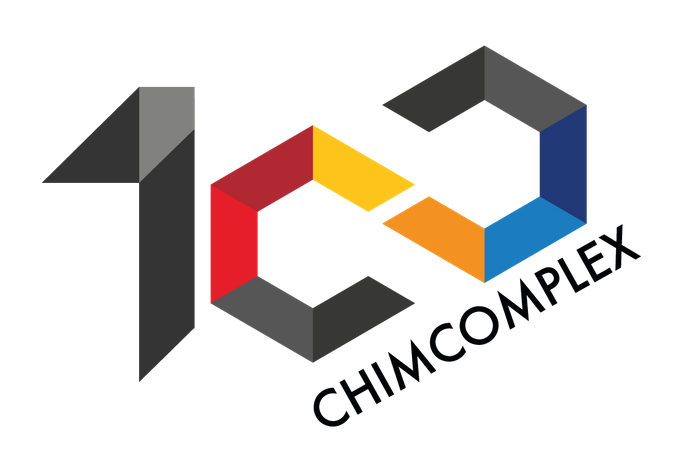 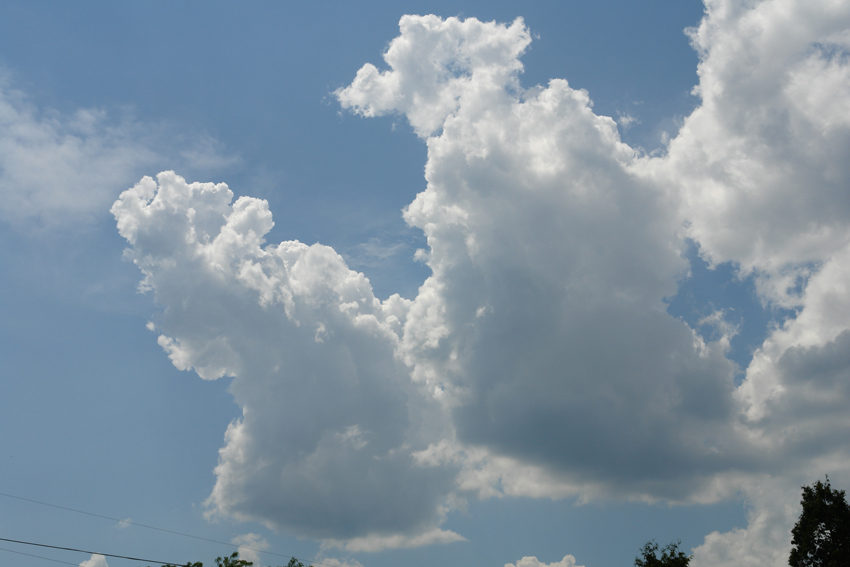 Cogeneration
Purification
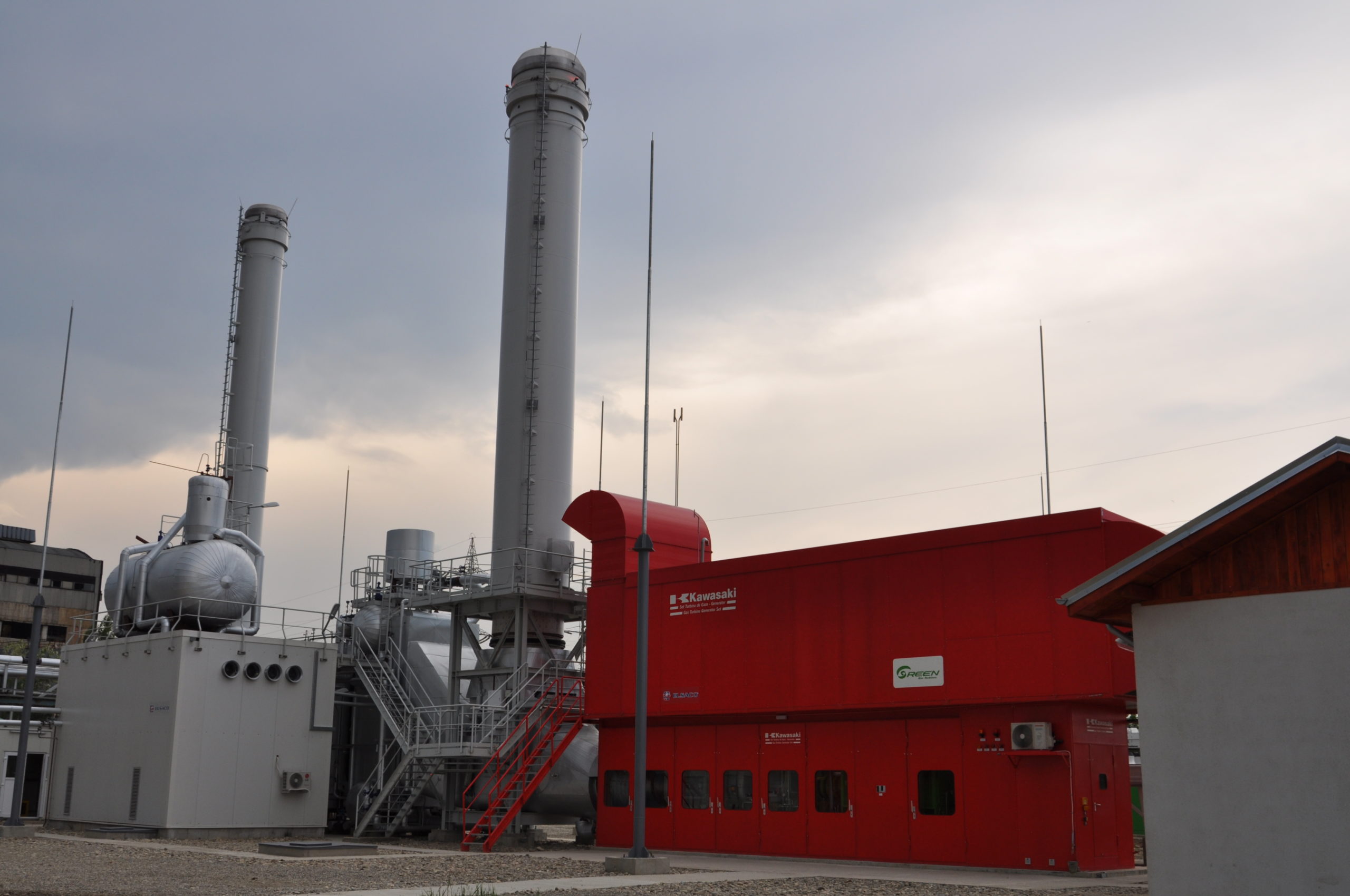 CO2
Natural Gas
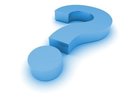 Green Energy
INTEGRATION OF HYDROGEN CHEMISTRY AND ENERGY
Brine Electrolysis (MSI)
H2
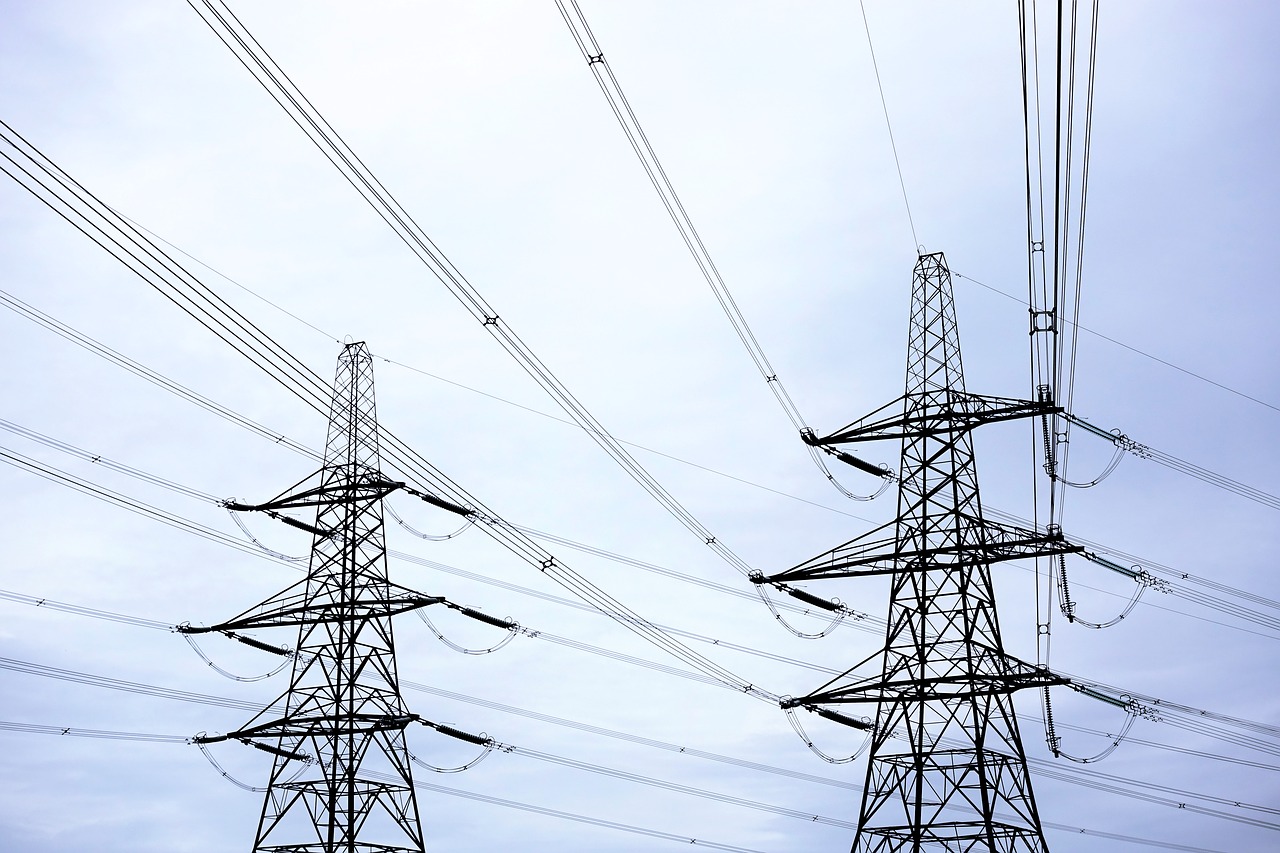 H2
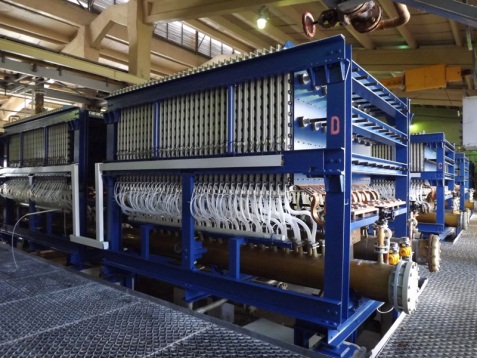 Chemical Synthesis
Cl2
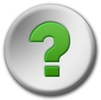 NaOH
CHEMISTRY AND HYDROGEN ENERGY INTEGRATED WITH INDUSTRIAL DECARBONIZATION
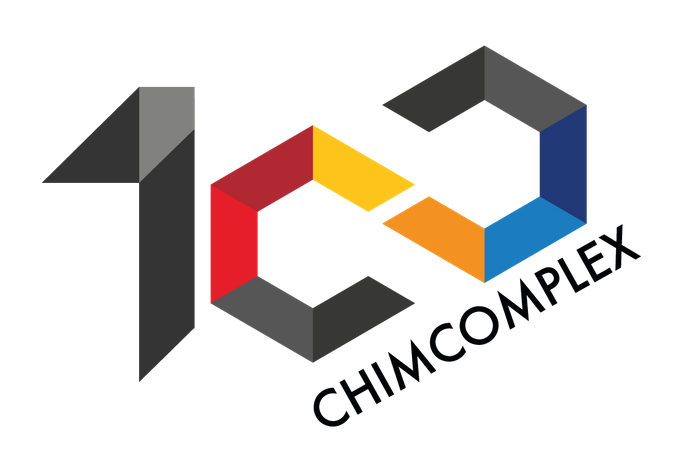 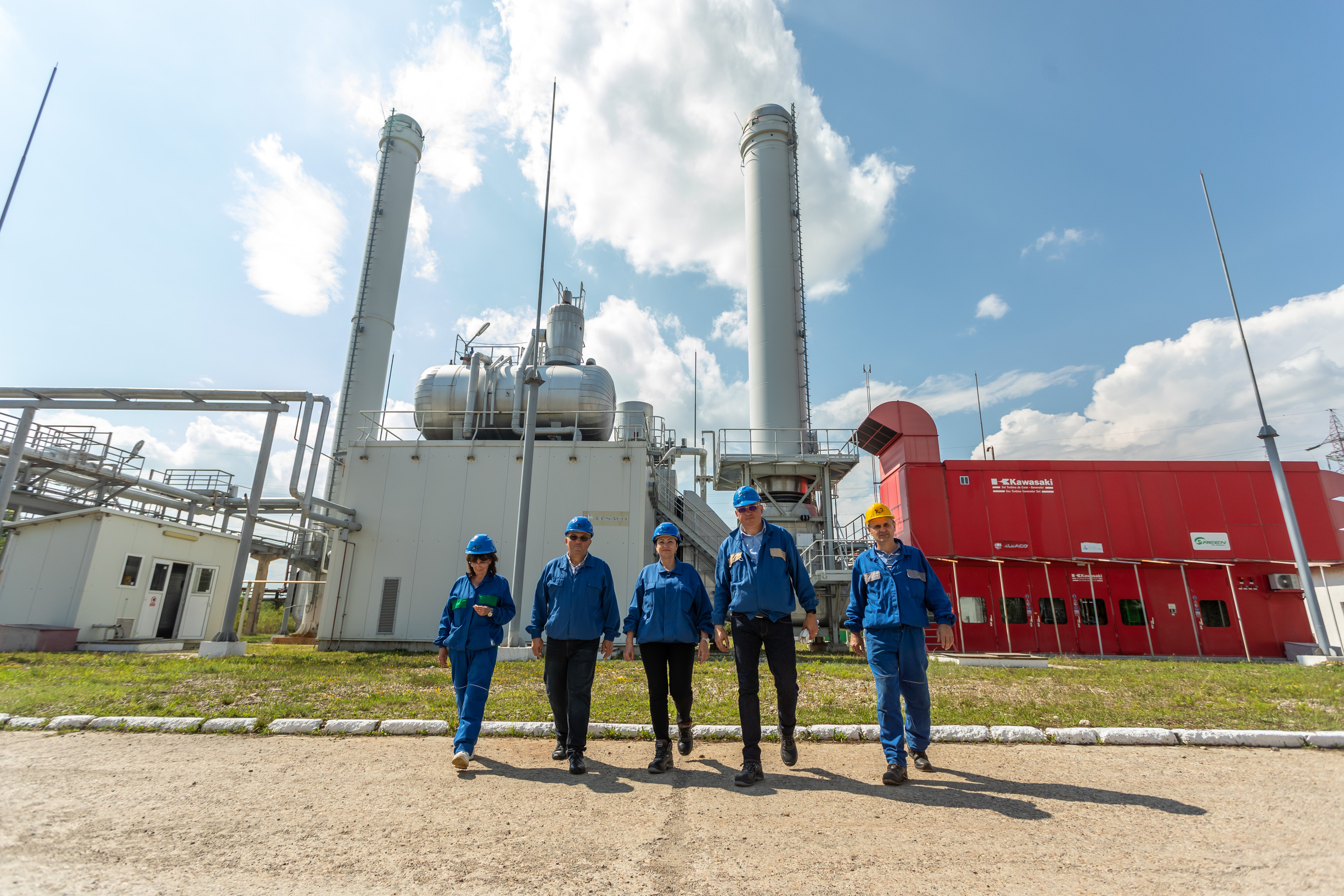 CHIMCOMPLEX has the possibility to use emitted CO2 and hydrogen produced from green energy for integrated and sustainable production!
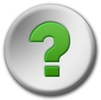 CHIMCOMPLEX has been producing hydrogen from water for over 60 years (today approx. 5400 t/year), captures and uses CO2 for over 50 years, obtains hydrogen energy for over 10 years.
CHIMCOMPLEX has the necessary infrastructure for the construction of hydrogen projects in chemistry and energy.
CHEMISTRY AND HYDROGEN ENERGY INTEGRATED WITH INDUSTRIAL DECARBONIZATION
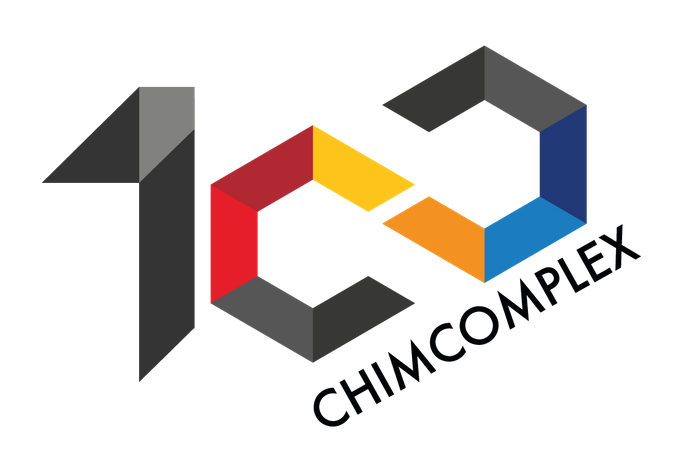 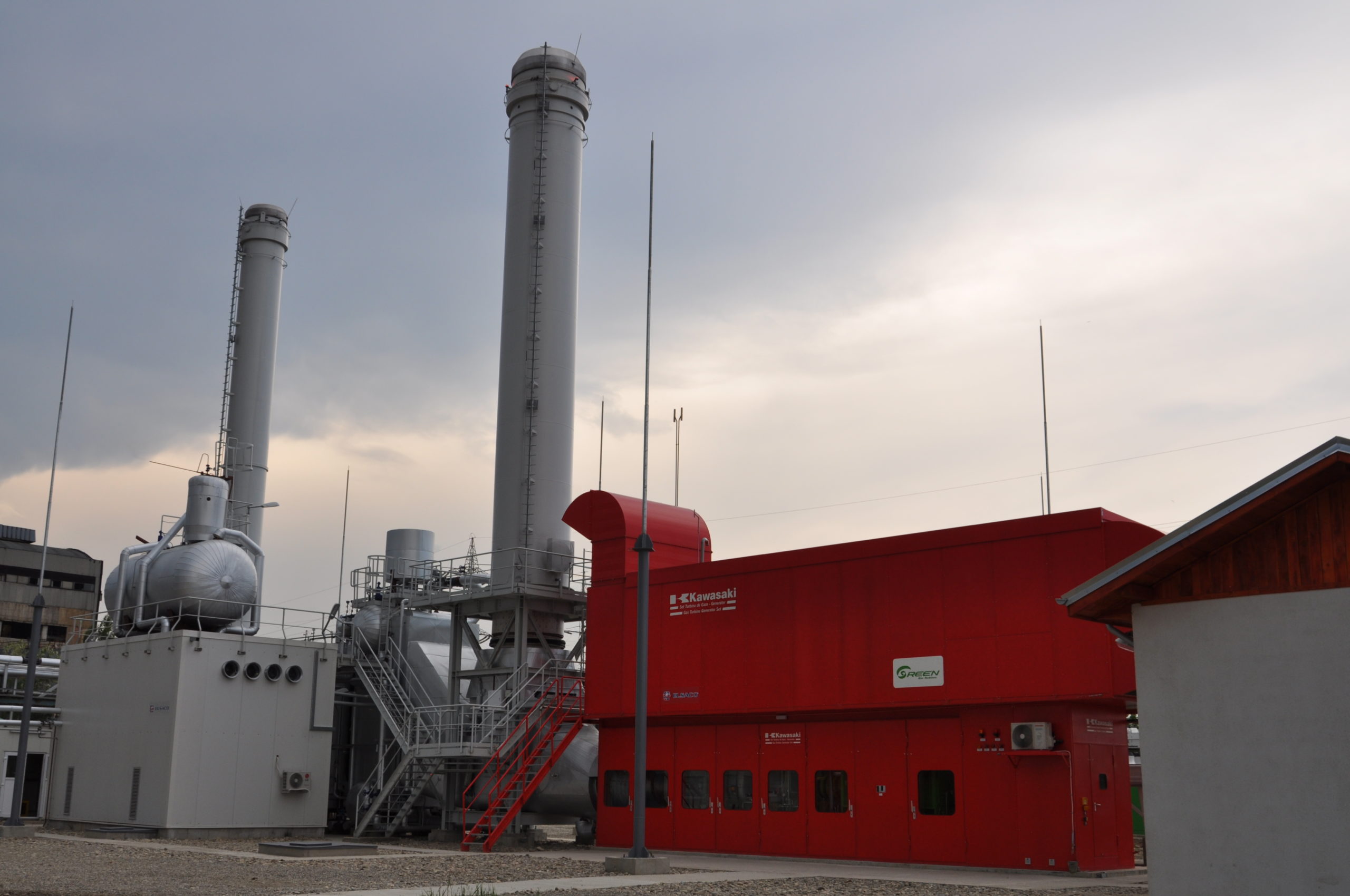 CO2
Natural Gas
Chemical Synthesis
Cogeneration
CO2 Purification
Carbonated products
S
Y
N
G
A
S
Green Energy
CO2
Methanol synthesis
MTO-olefines
INTEGRATION OF HYDROGEN CHEMISTRY AND ENERGY
Oxo alcohols synthesis
Plasticizer
H2
H2
Water Electrolysis
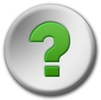 H2
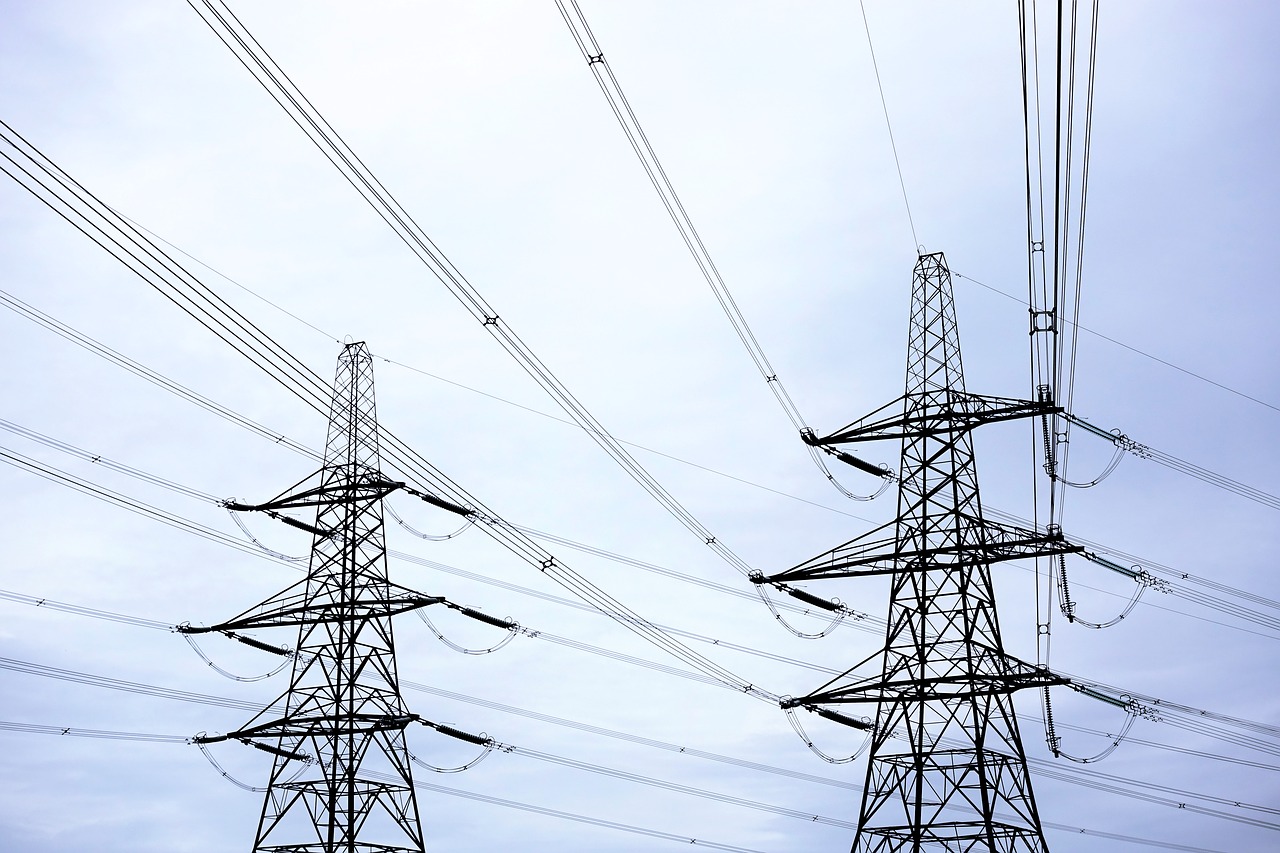 O2
Increasing production capacity Soda M
H2
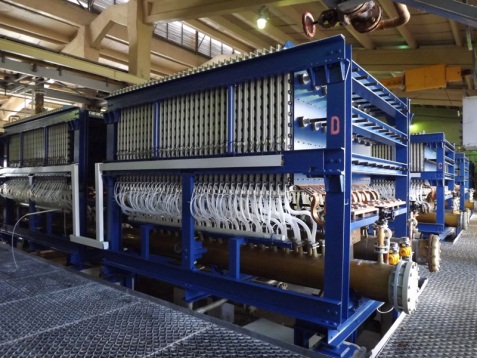 Chemical Synthesis
O2
Inorganic products
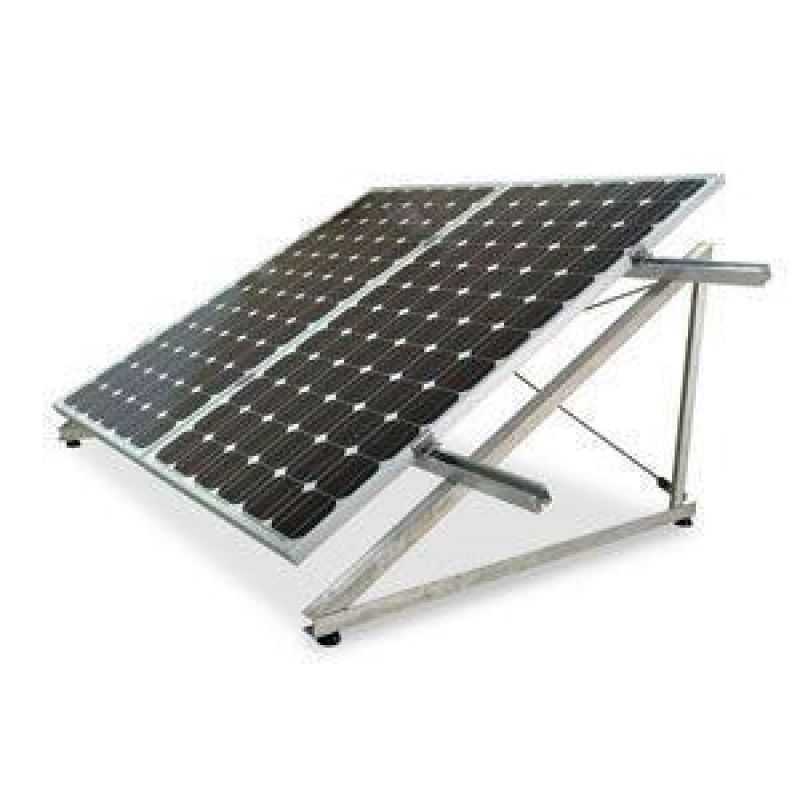 Cl2
Organic products 
and POLYOLS
NaOH
Brine Electrolysis (MSI)
Green energy production
CHEMISTRY AND HYDROGEN ENERGY INTEGRATED WITH INDUSTRIAL DECARBONIZATION
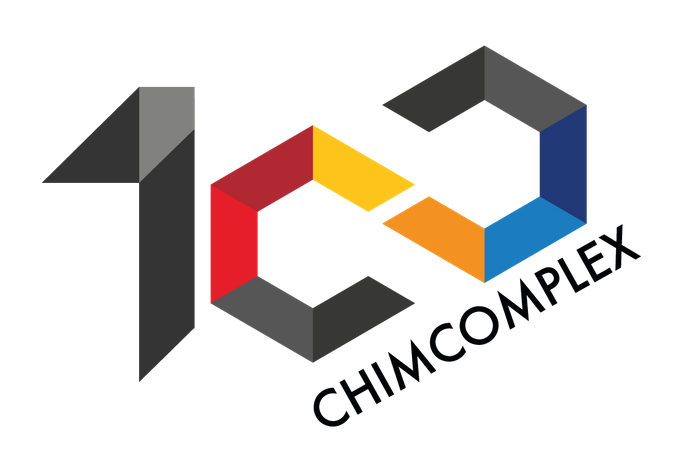 Chimcomplex provides the space to efficiently integrate CCU and green hydrogen.
The lowest specific electricity consumption for hydrogen produced from water
Total or partial decarbonization
Chain of highly processed chemicals (polyols, oxo alcohols, plasticizers)
Electrolysis of brine with ion exchange membrane(1,3kWh/kg H2)
40 times lower consumption than in the case of water electrolysis
Integrated flow of energy and hydrogen chemistry through CCU capture and use of CO2
Chemistry synthesis (through technologies already validated) using hydrogen and CO2
CHEMISTRY AND HYDROGEN ENERGY INTEGRATED WITH INDUSTRIAL DECARBONISATION
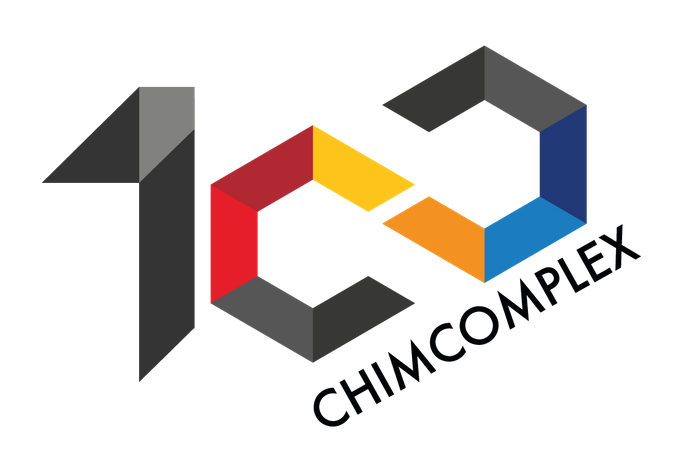 Advantages of implementing green hydrogen production and consumption integration projects:

Capitalization of traditional natural resources resulting in the highest added value

Developing horizontal connections between multiple industrial sectors

Integration of Romanian research on projects with direct applicability

Increasing the competitiveness of products by reducing the carbon footprint

High efficiency portfolio investments
DECARBONIZATION 
COGENERATION / CO2  CAPTURE/ CO2 UTILIZATION
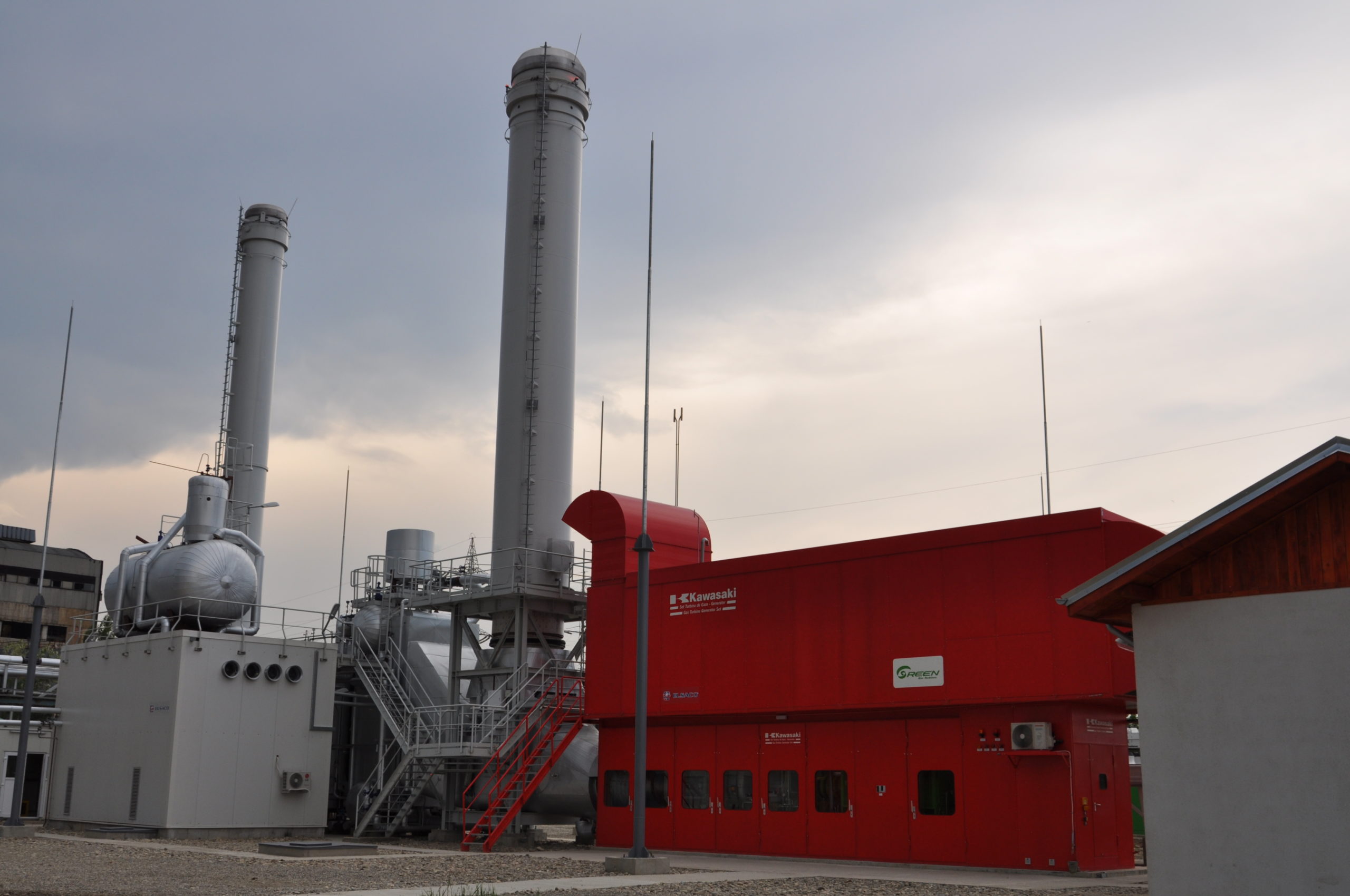 Natural Gas
S
Y
N
G
A
S
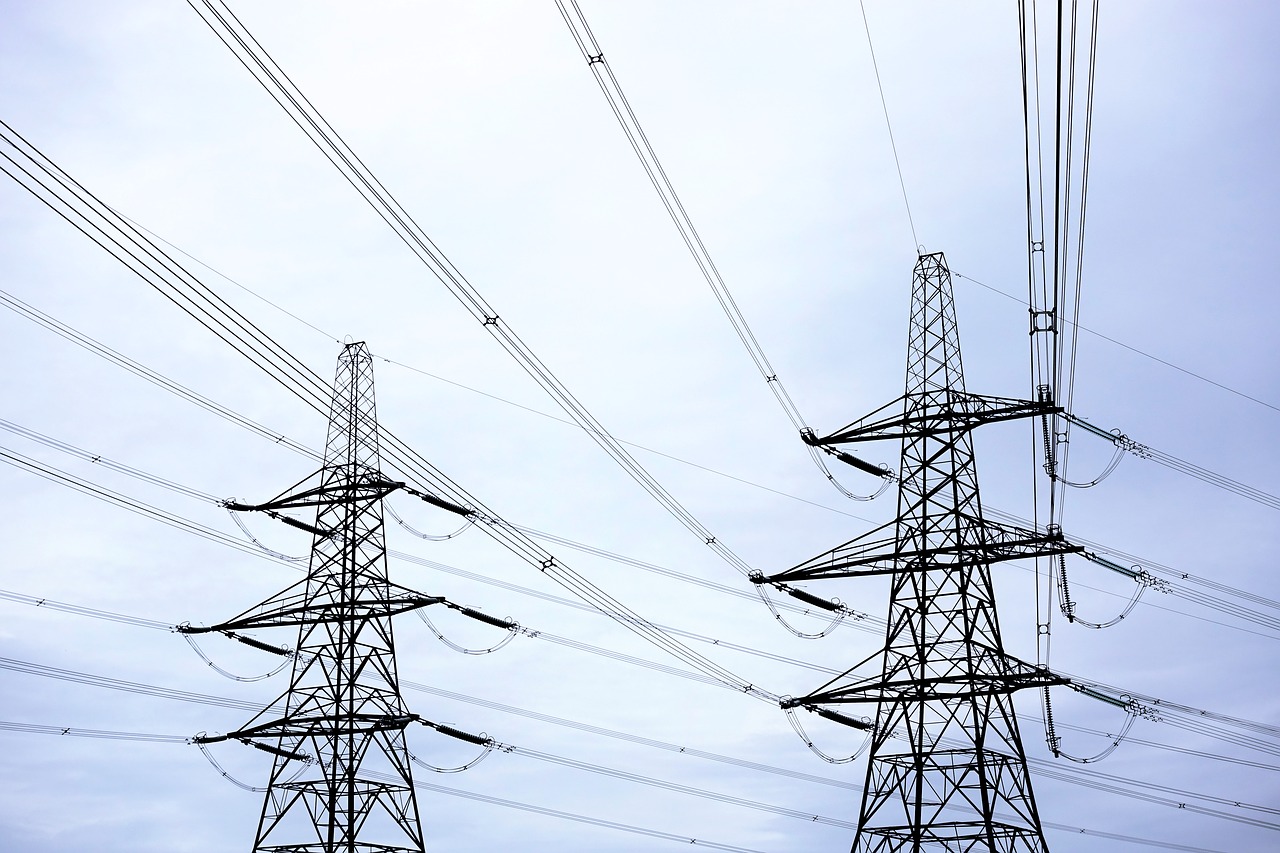 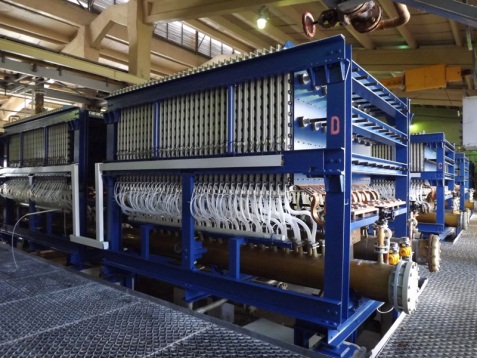 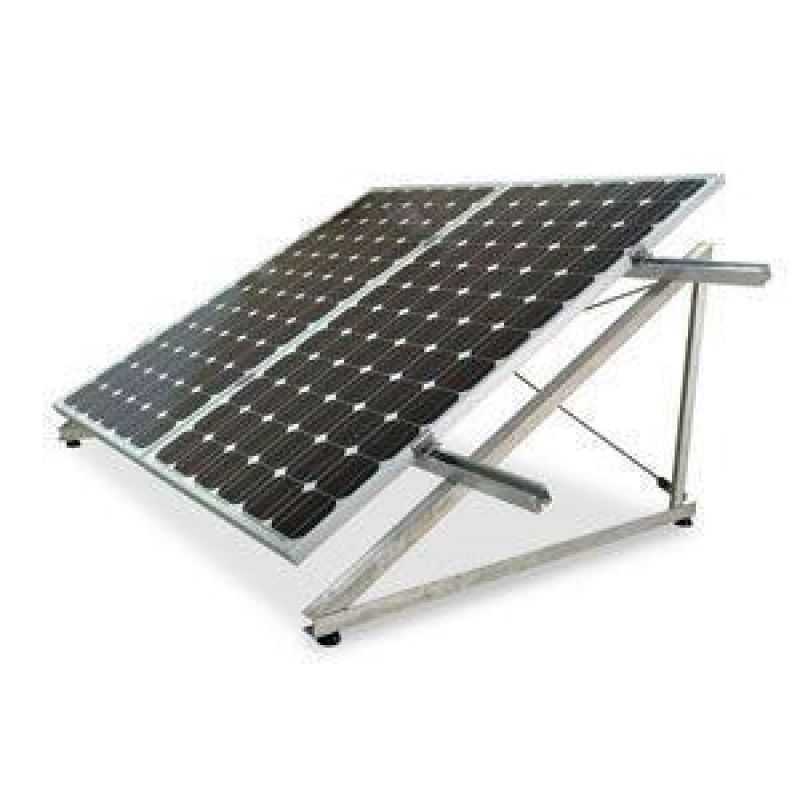 INTEGRATED CHEMISTRY AND
GREEN HYDROGEN ENERGY
The target model for the industry aims at adopting a circular economy model and use of renewable resources
Circular economy model of hydrocarbons
To survive, the industry is reconfiguring from a linear business model to a circular one
The circular model involves the use of renewable resources in chemical production, thus having an impact in the entire value chain
Using these products as raw material in the manufacturing industry results in recyclable goods, thus reducing landfilling
At the time of decommissioning, these products can be recycled and re-enter the production circuit exemplified in the image
CO2
Energy input
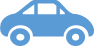 Landfill
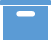 Carbon Capture
Industry manufacturing
Recycling
CnHn
Mechanical
H2
CO2
Chemical Production
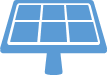 CnHn
Chemical
Bio Feed
Refinery
Pyrolysis
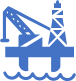 CO + H2
CO2
Energy
CO2
Oil & Gas
Value creation
Linear value creation
Circular value creation
Synthetic hydrocarbons
Investing in green technologies can support the safeguardingof existing assets and the economics of the main products
Alternative Feedstock
New material and energy resources (e.g. captured CO2)
Alternative processing of current resources (e.g. natural gas)
Circular Economy
Formation of a closed-loop value chain
Application of different stages of recycling (e.g. chemical recycling)
Power-to-X
Production of chemicals and fuels from renewable electric energy
Carbon Capture Utilization (CCU)
Utilization of captured CO2-emissions in the value chain of various products
New feedstock
New Operations
Circular
Power-to-X
CCU
GENERIC VALUE CHAIN
PVC
Polyolefins
Industry park CO2
Carbon
Capture
MeOH
Olefines
Cogeneration
Natural gas
Flue 
gases
CO2
Recycling
MTO
Electrolysis
H2
Recycled Waste
Plasticizer
Renewable energy
Olefines
Chlorine
Epoxide
Chlorine Alkali Electrolysis
Pyrolysis
Brine
Phosgene
MDI, TDI
Polyols
Oxo alcohols
DOTP
Amines
PU Recycling
PET Recycling
PU
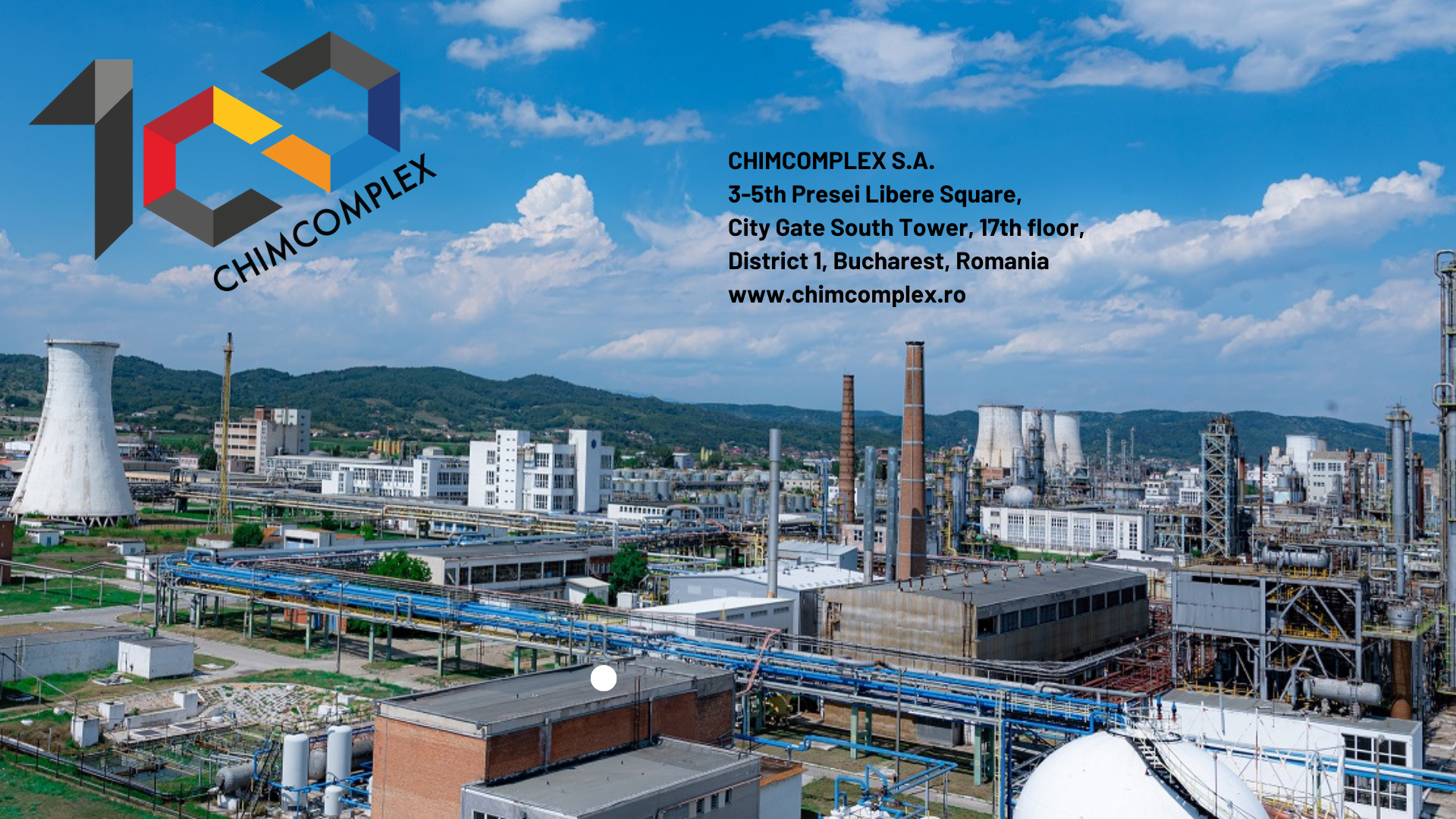